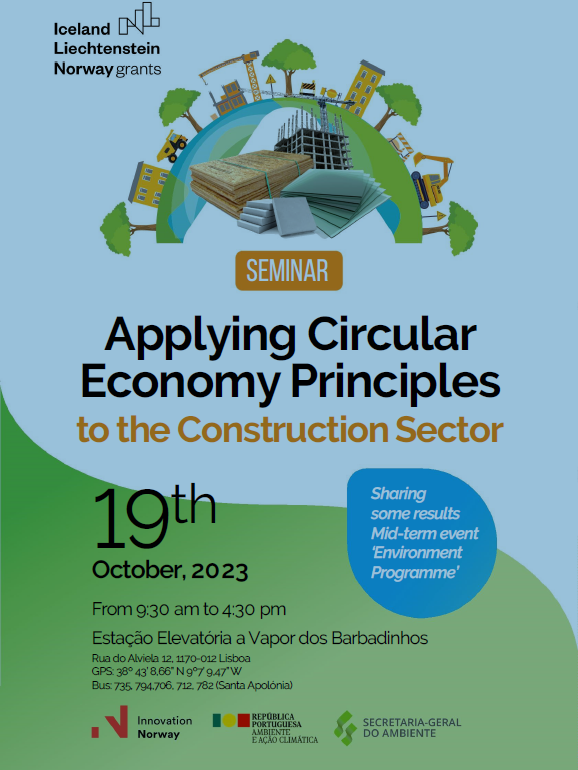 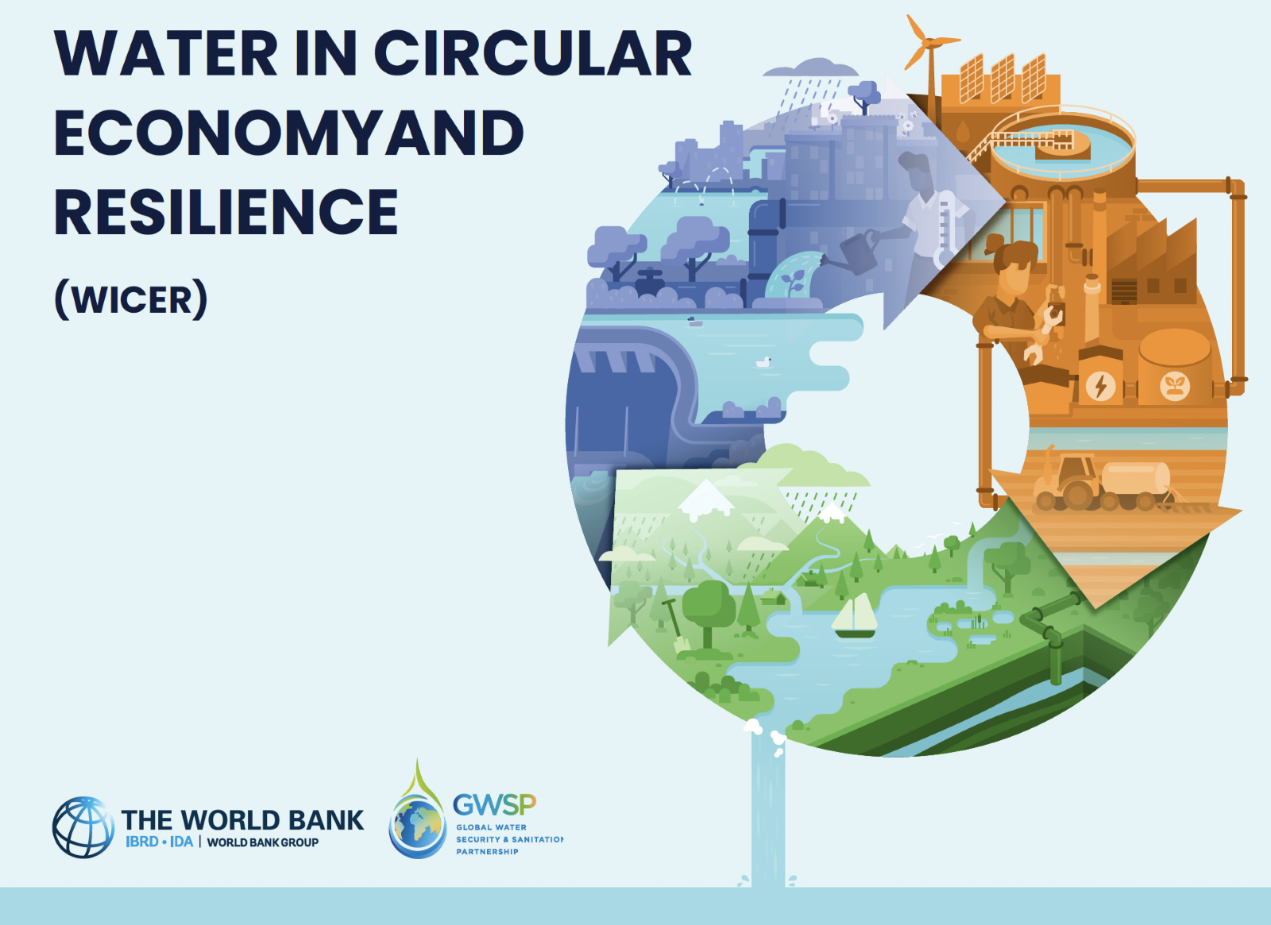 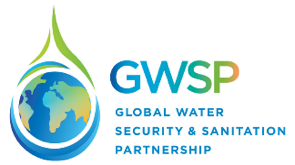 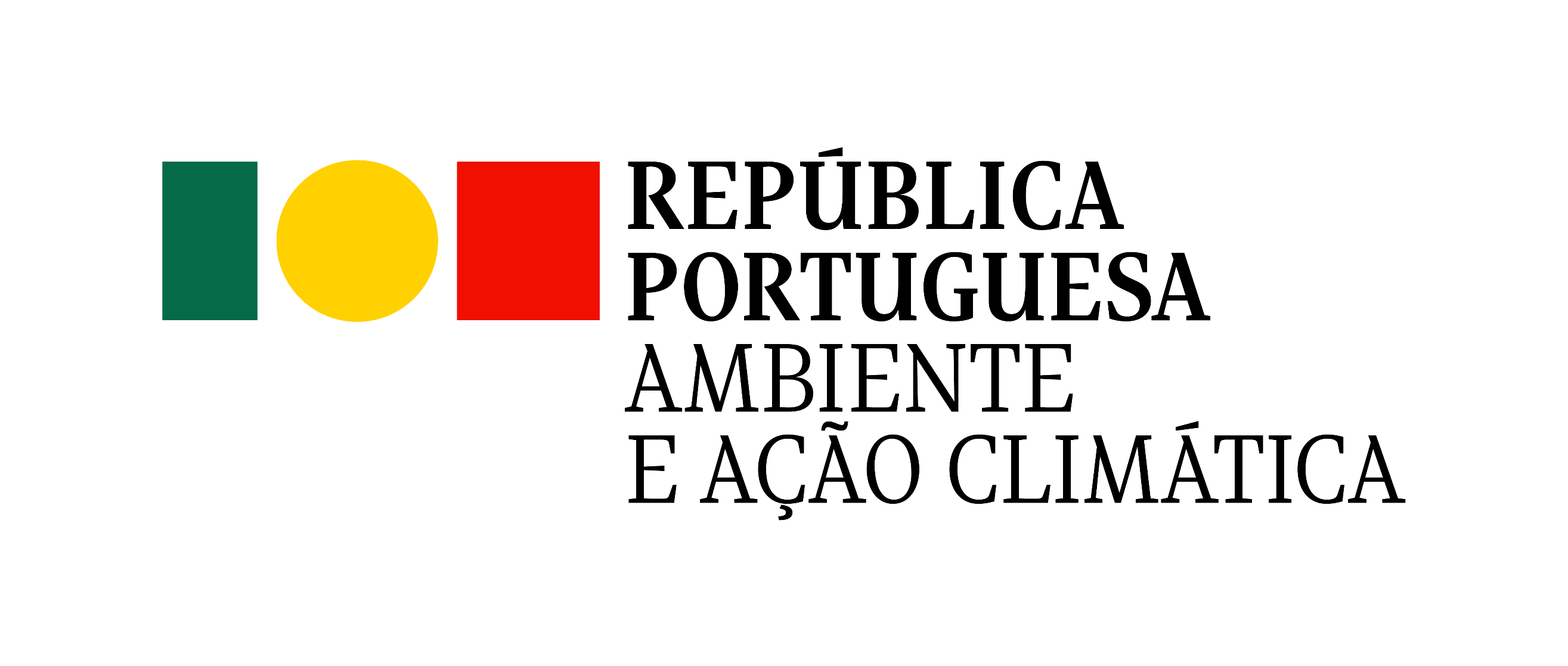 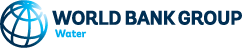 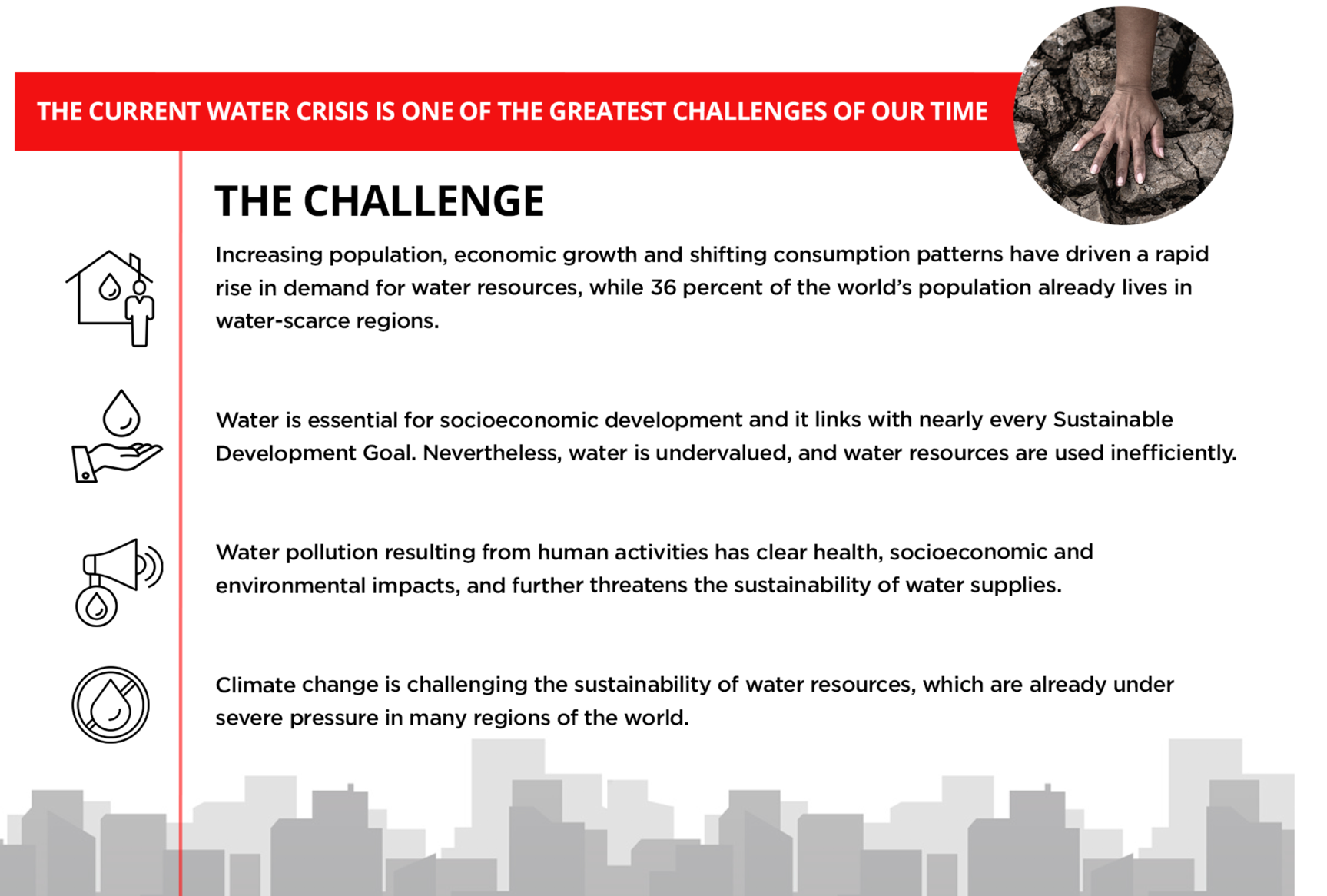 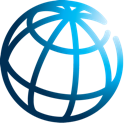 TO ADDRESS THE CHALLENGES AND GLOBAL COMMITMENTS WE MUST SHIFT FROM …..
A LINEAR SYSTEM …
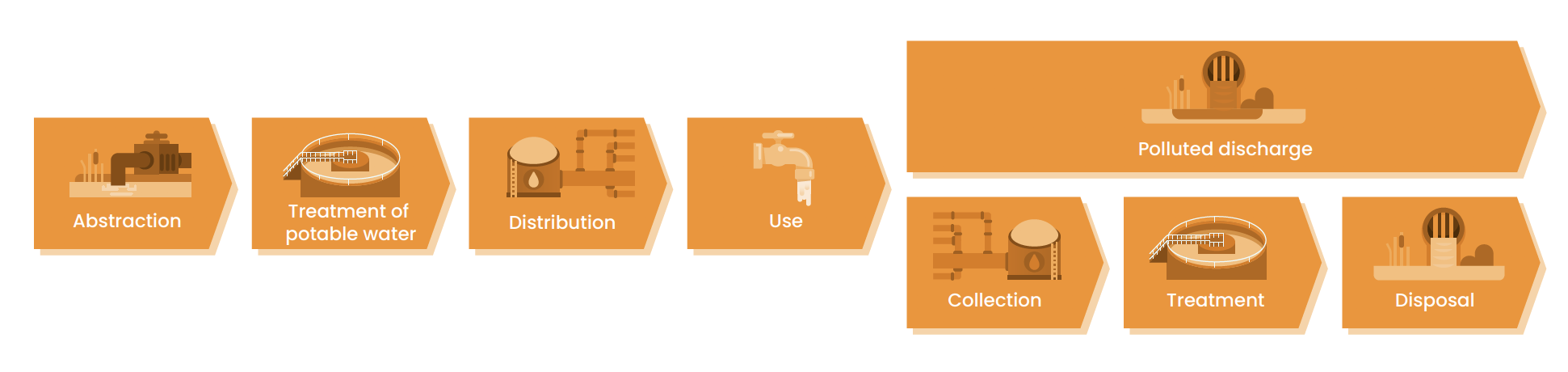 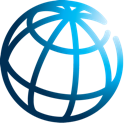 [Speaker Notes: Here we need to talk that we are trying to mimic the natural water cycle]
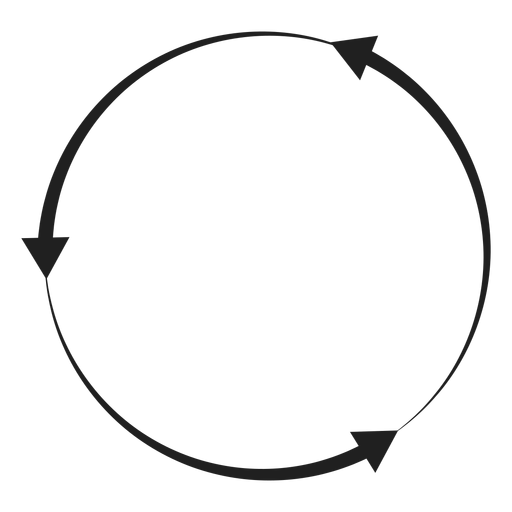 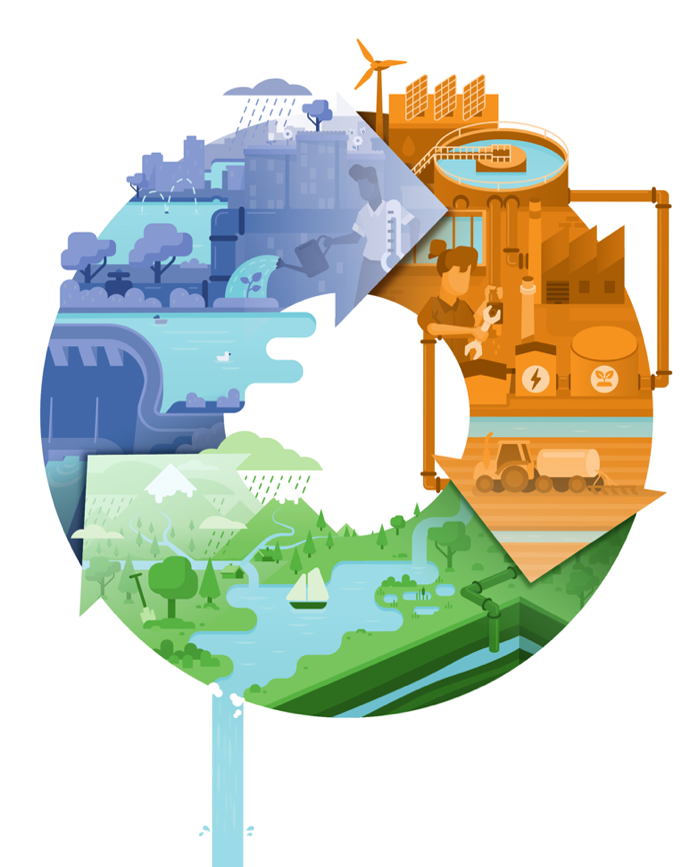 TO A CIRCULAR SISTEM THAT RESPONDS TO THE UNSUSTAINABLE MODEL OF ‘TAKE, MAKE, CONSUME, AND WASTE’
RECOVER
SUPPLY
RESTORE
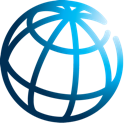 [Speaker Notes: Here we need to talk that we are trying to mimic the natural water cycle

Circular Economy principles offer an opportunity to transform the urban water sector and deliver services in a more sustainable, inclusive, efficient, and resilient manner. 
The circular economy principles have emerged as a response to the current unsustainable linear model of “take, make, consume, and waste.” 
In a circular economy, we recognize and capture the full value of water - as a service, an input to processes, a source of energy and a carrier of nutrients and other materials. 
Water systems are designed to reduce pollution and water use, to capture and reuse resources such as wastewater, and to restore ecosystems as much as possible.]
THE
WICER
FRAMEWORK
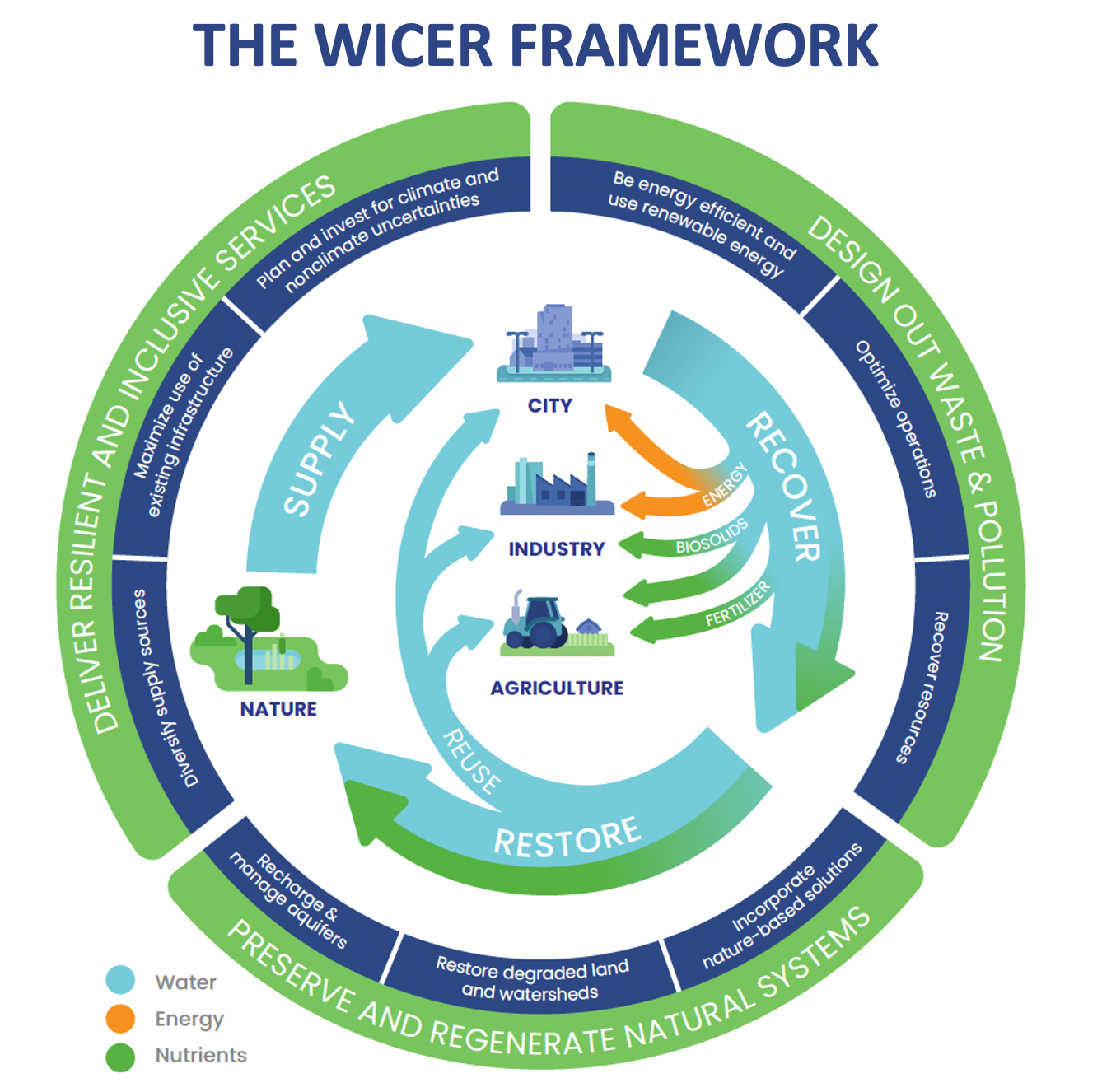 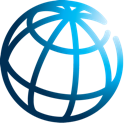 5
OUTCOME 1: DELIVER RESILIENT AND INCLUSIVE SERVICES
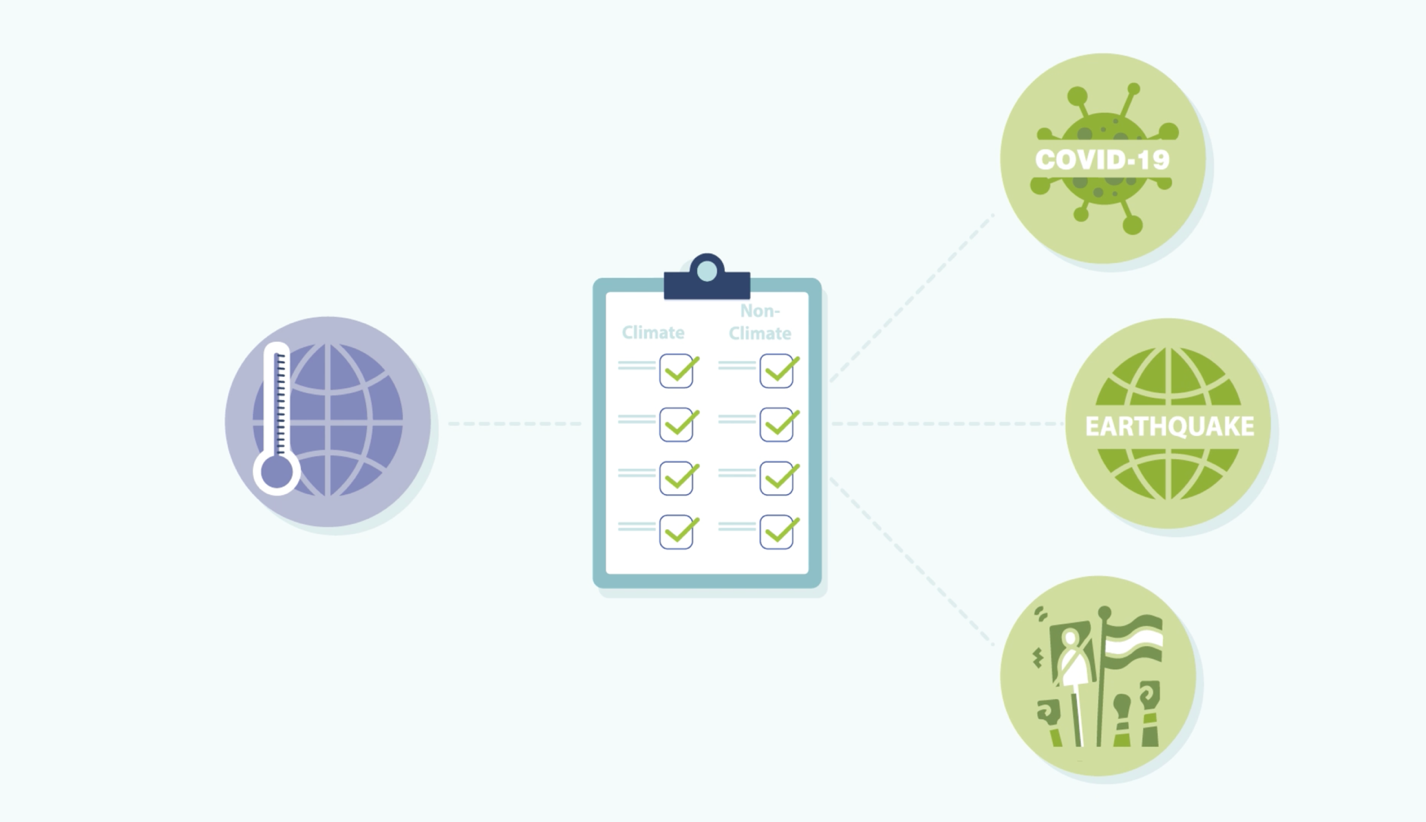 Planning and investing for climate and non-climate uncertainties
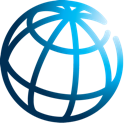 OUTCOME 1: DELIVER RESILIENT AND INCLUSIVE SERVICES
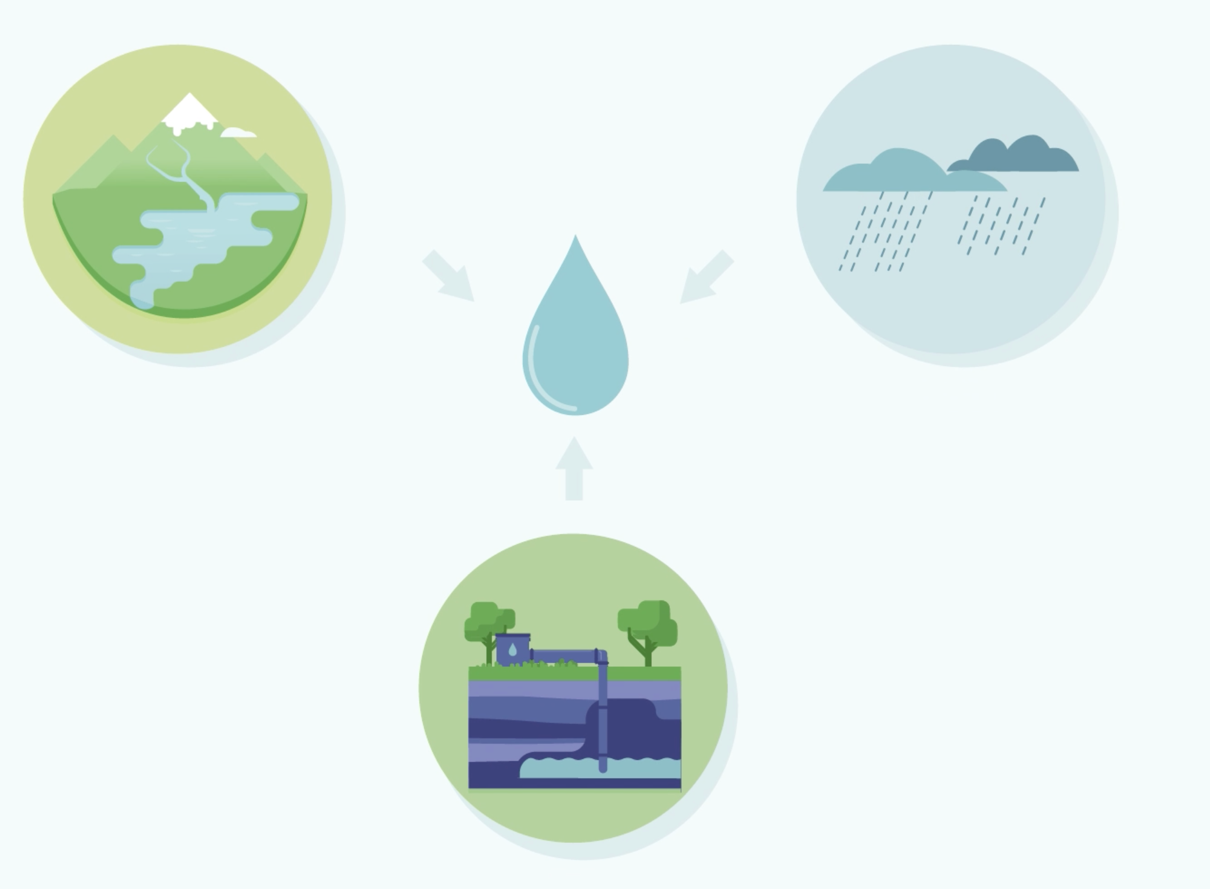 Diversifying water supply portfolio including sources with different risk and cost profiles and low vulnerabilities
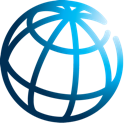 [Speaker Notes: increase the portfolio of water resources available, including sources with different risk and cost profiles, and sources that have low vulnerability to shocks and stresses, such as the reuse of wastewater.]
OUTCOME 1: DELIVER RESILIENT AND INCLUSIVE SERVICES
Maximizing the use of existing infrastructure
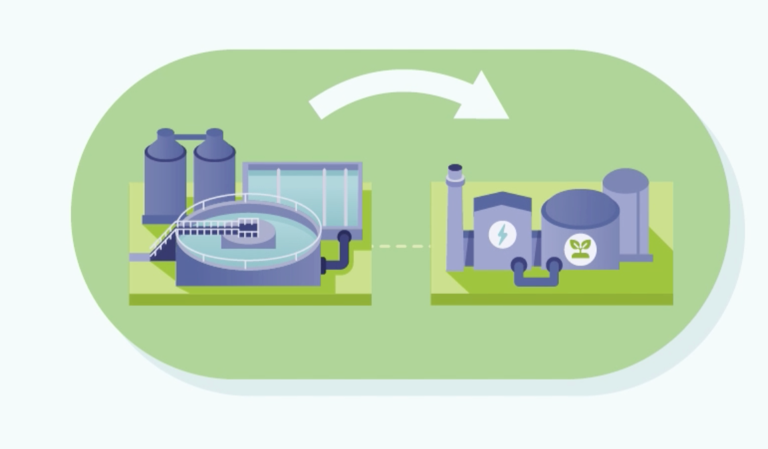 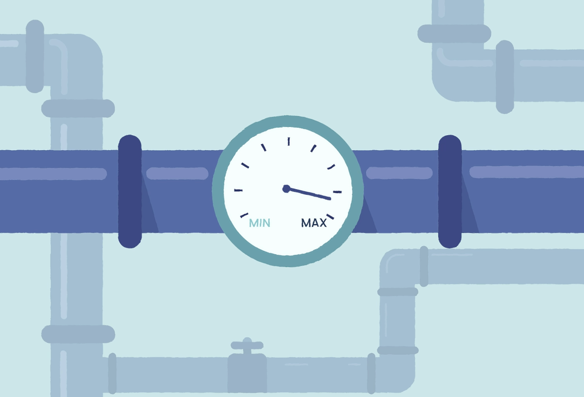 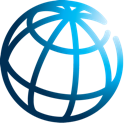 [Speaker Notes: Audits to Identify bottlenecks in processes]
OUTCOME 2: DESIGN OUT WASTE AND POLLUTION
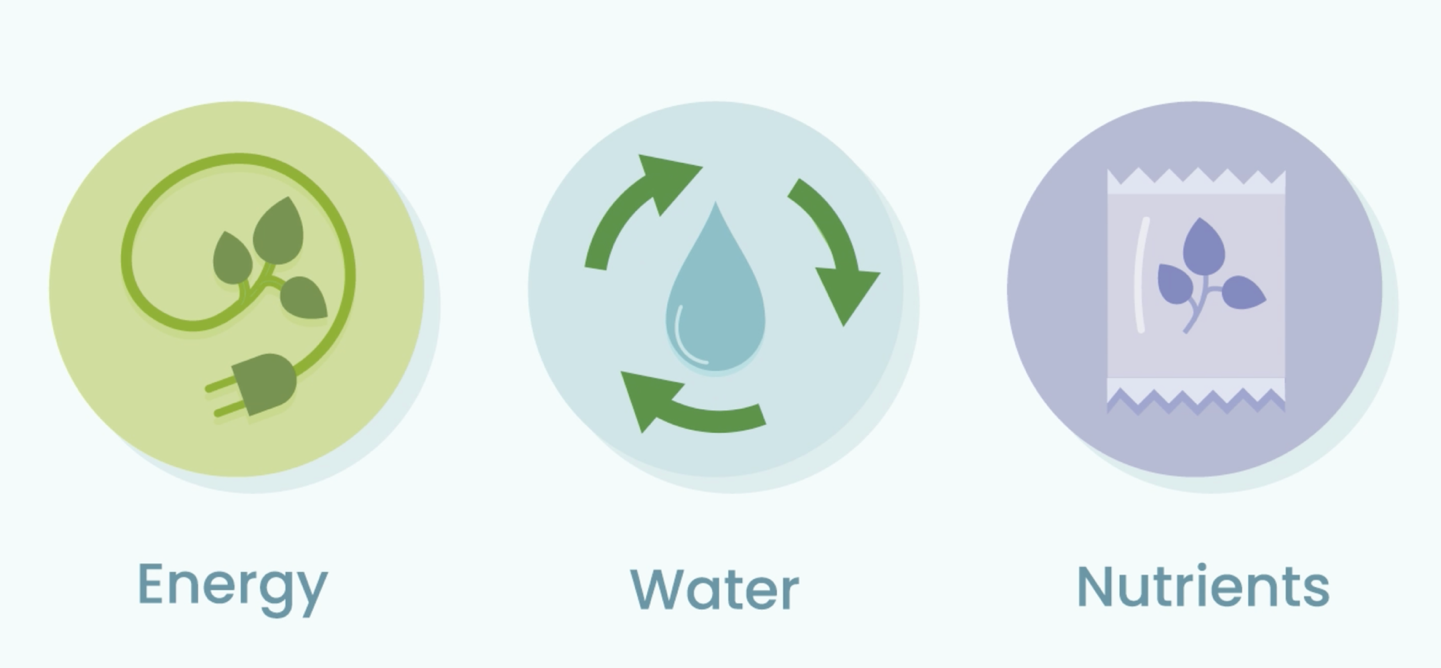 Recovering resources from water and wastewater
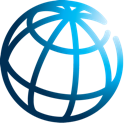 OUTCOME 2: DESIGN OUT WASTE AND POLLUTION
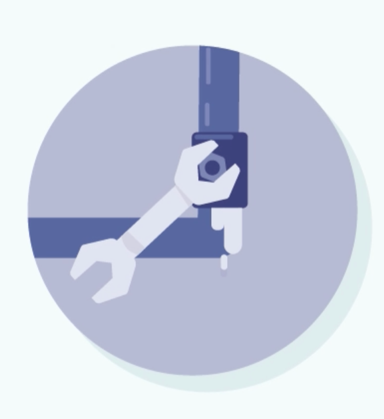 Optimizing operations

Reducing NRW
Increasing overall efficiency of processes
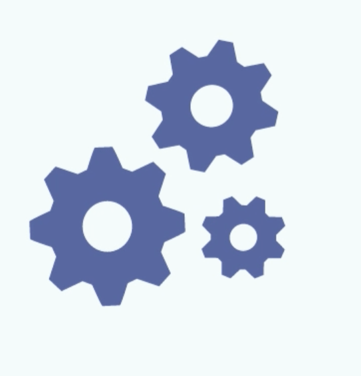 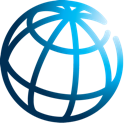 OUTCOME 2: DESIGN OUT WASTE AND POLLUTION
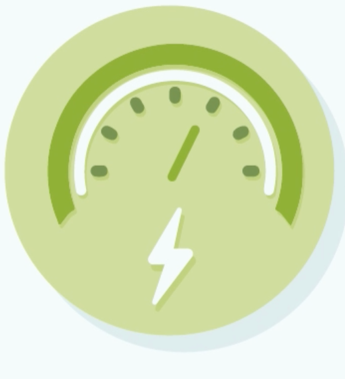 Being energy efficient and using renewable energy
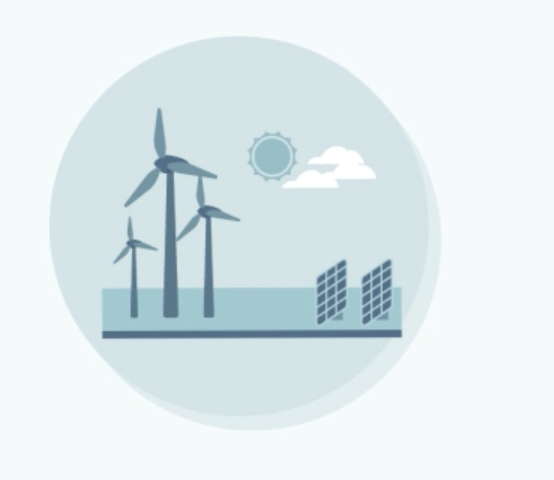 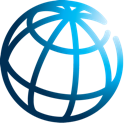 OUTCOME 3: PRESERVE AND REGENERATE NATURAL SYSTEMS
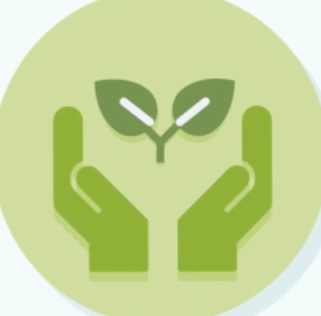 Restoring degraded land and  watersheds
Managing and recharging groundwater
Incorporating nature-based solutions
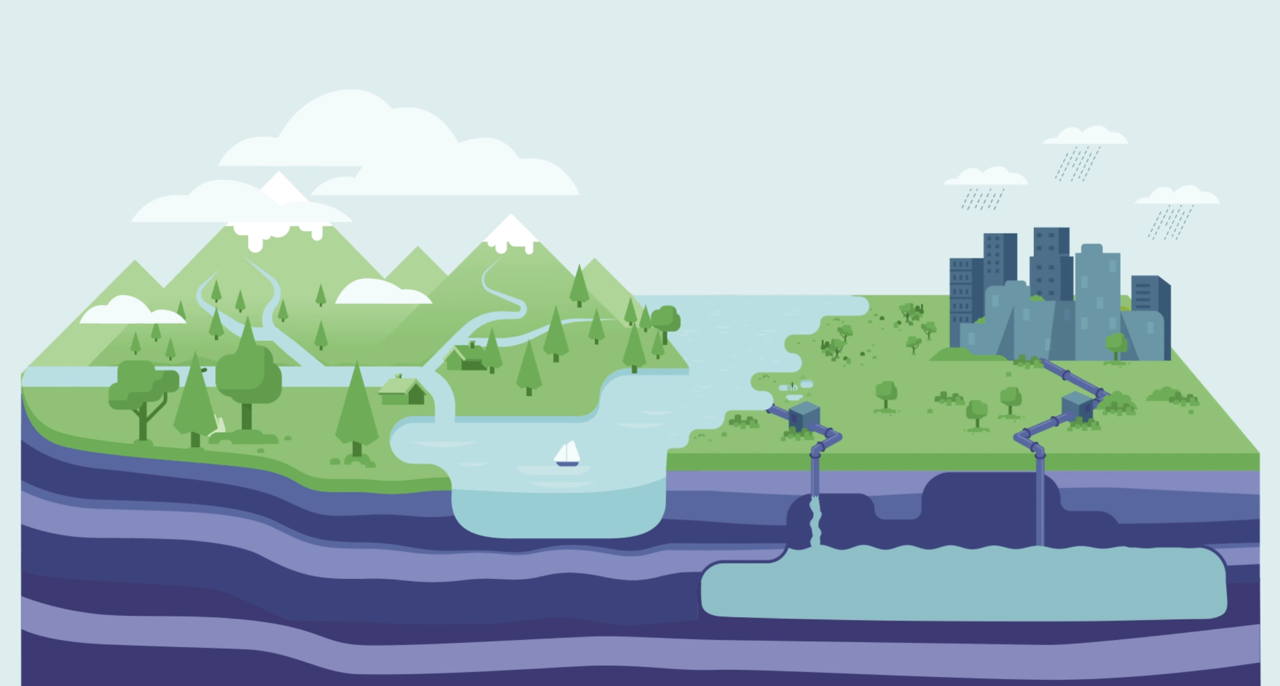 CROSS-CUTTING ISSUES
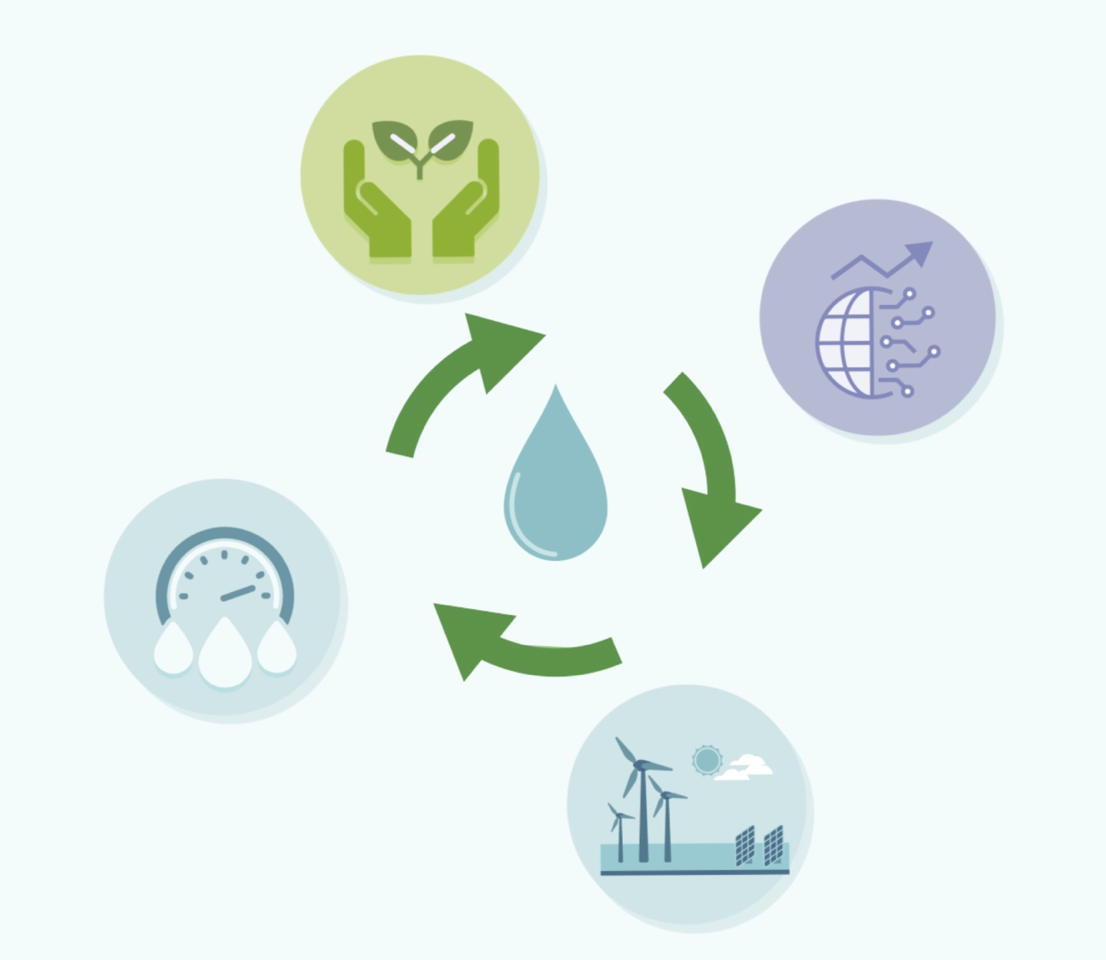 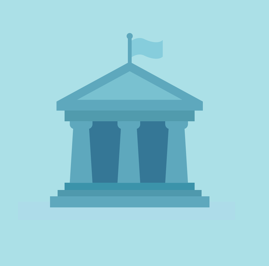 Creating the right PIR environment
Managing water demand
Leveraging digitalization 
Building Inclusiveness
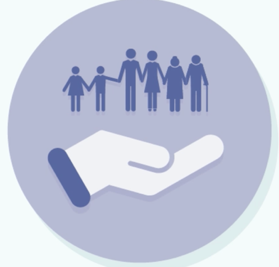 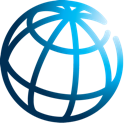 Both high- and low-income countries can benefit from
 Circular Economy by capturing the full value of water
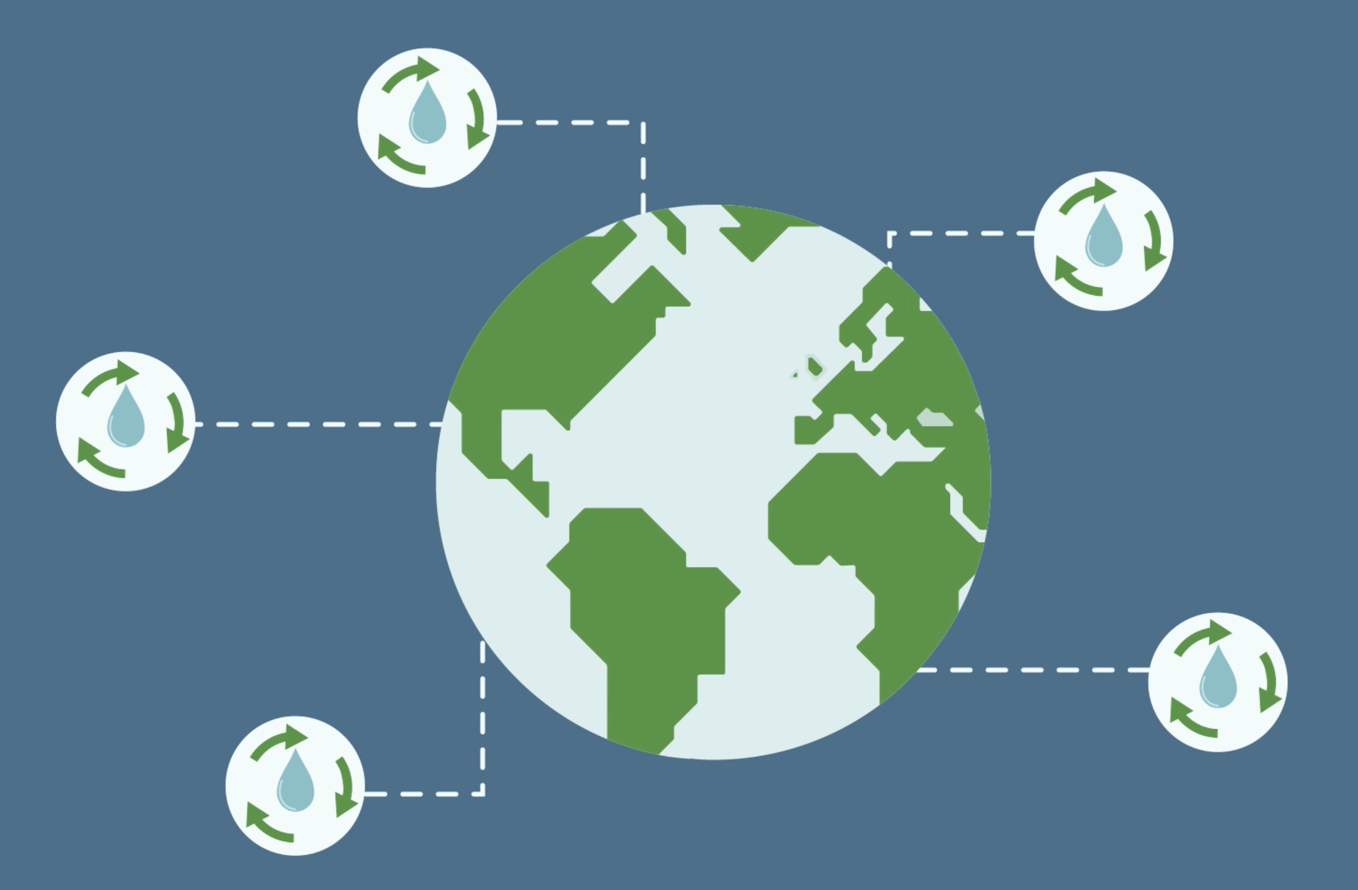 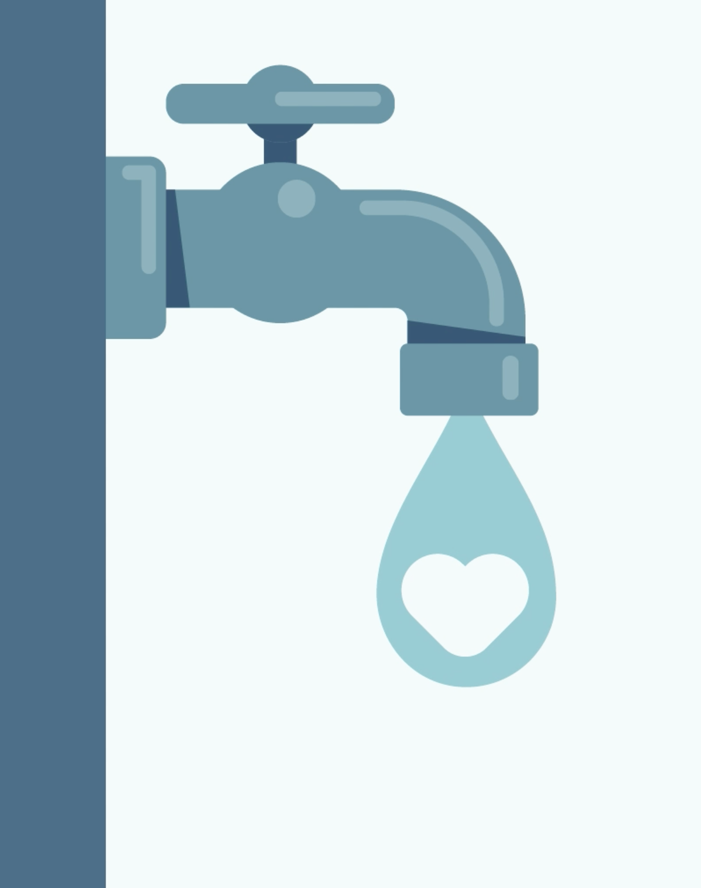 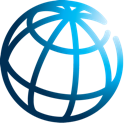 U
Implementing circular economy principles also makes economic and financial sense
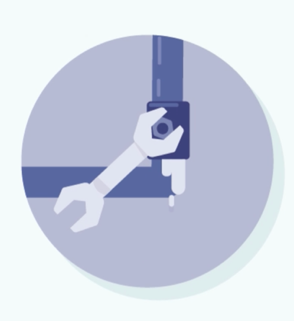 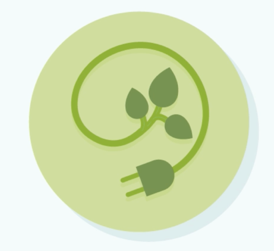 Self-generating renewable energy can reduce energy costs and increase system resiliency
Investments in energy efficiency and reducing NRW can be recovered in less than 3 years
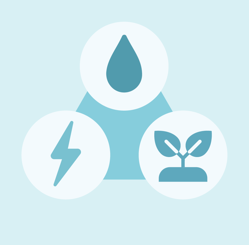 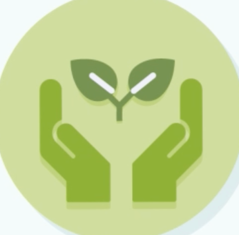 Investments in nature-based solutions such as upstream reforestarion, can reduce treatment needs and costs
Utilities are creating additional revenue streams to cover O&M costs
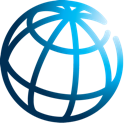 [Speaker Notes: investments to improve resource efficiency were recovered in less than two years due to operational savings (see the case of Monclova, Mexico, box 3.5) or where resources were recovered and sold, creating a revenue stream for the utility (see the cases of Chennai, described in box 3.1, and San Luis Potosi, in box 3.8). Circular economy could therefore also reduce the financial risk of infrastructure projects, improve the rate of return, and create a more attractive environment for the private sector.]
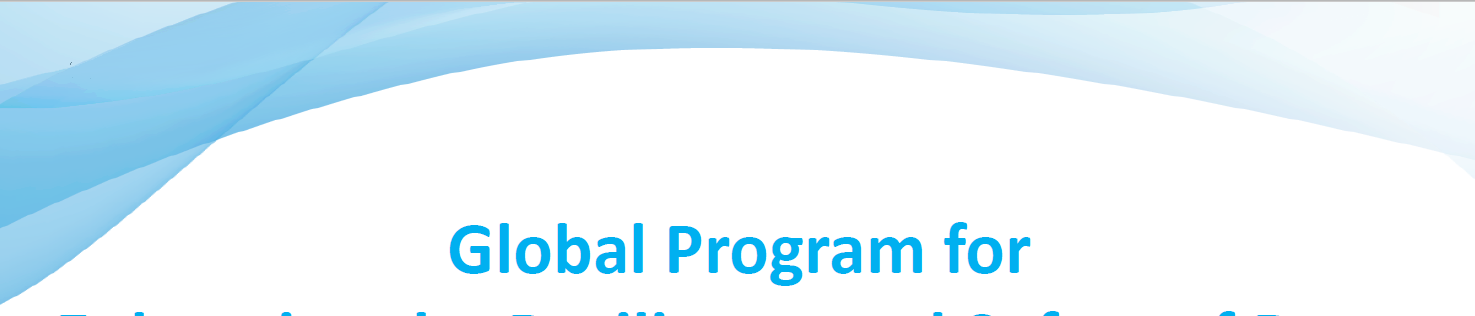 Water in Circular Economy and Resilience (WICER)

Find out more at:
worldbank.org/wicer
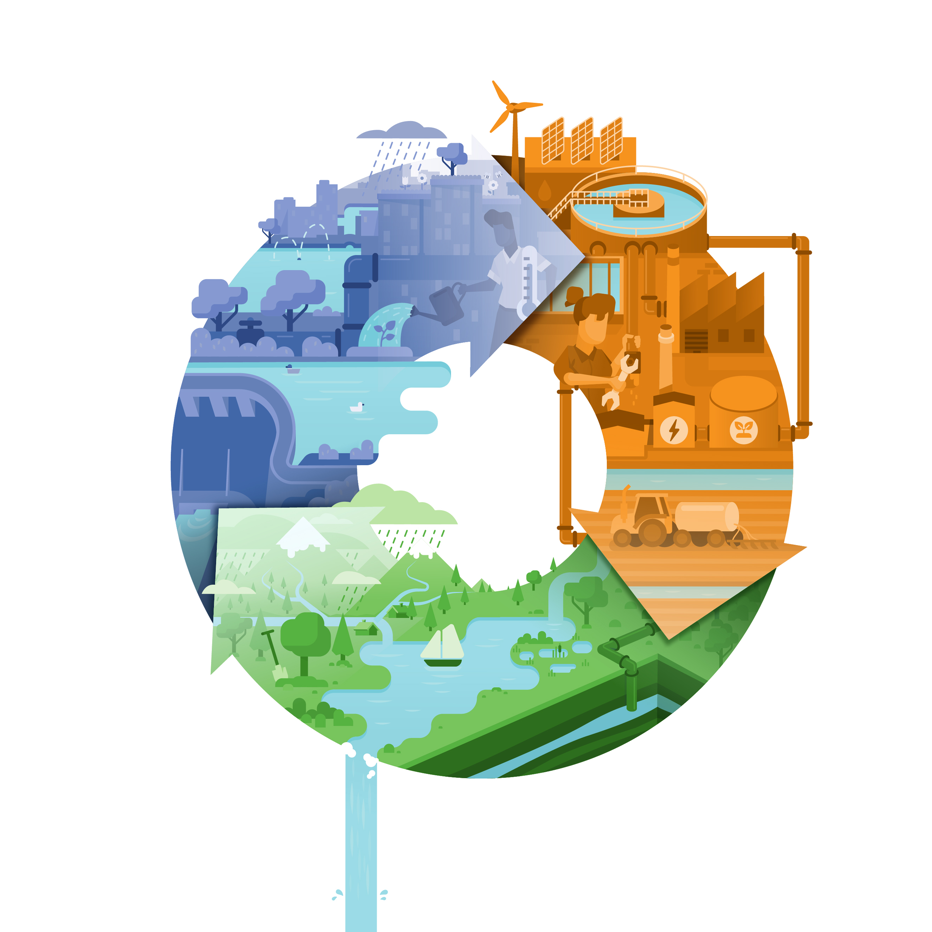 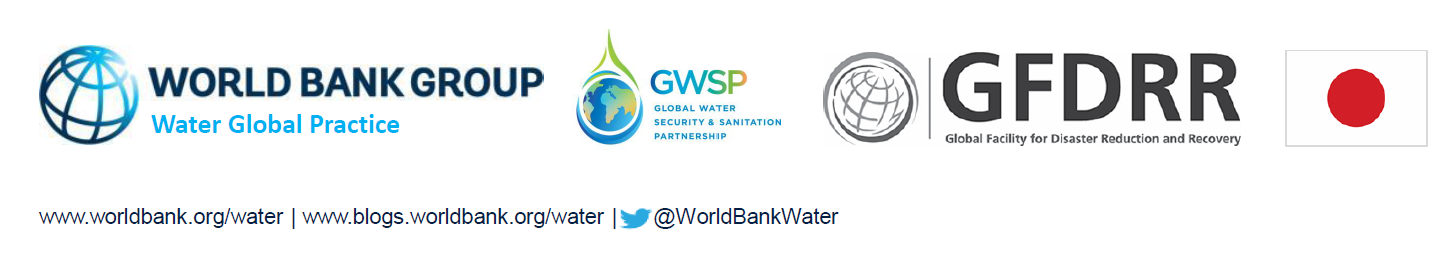 16